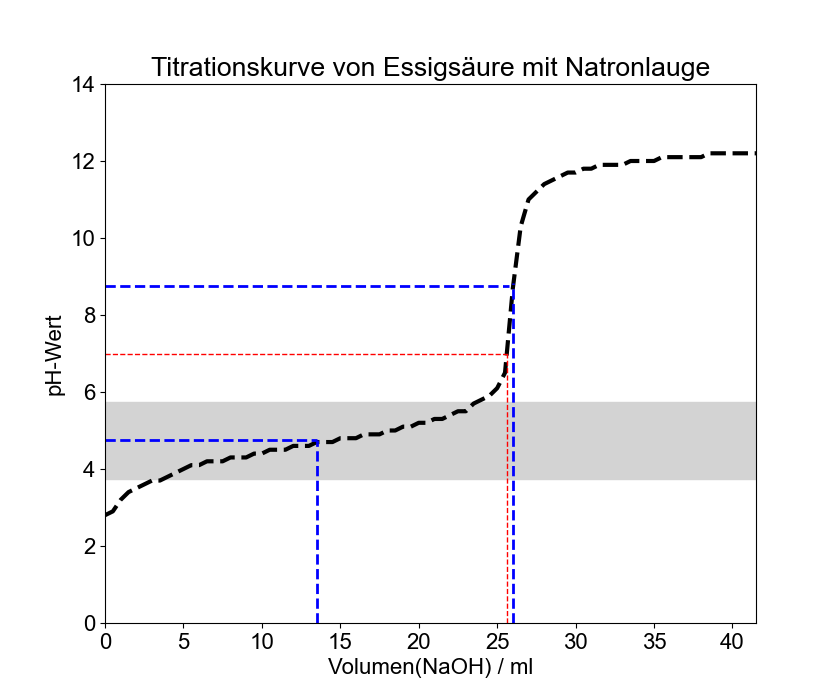 Äquivalenzpunkt
Neutralpunkt
pH = pKS